Charged particles in a magnetic field
K – state the factors affecting the size of the force
B – calculate the force on the particle
A – explain the applications of this phenomena
What links these pictures?
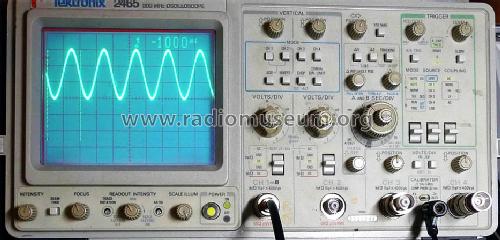 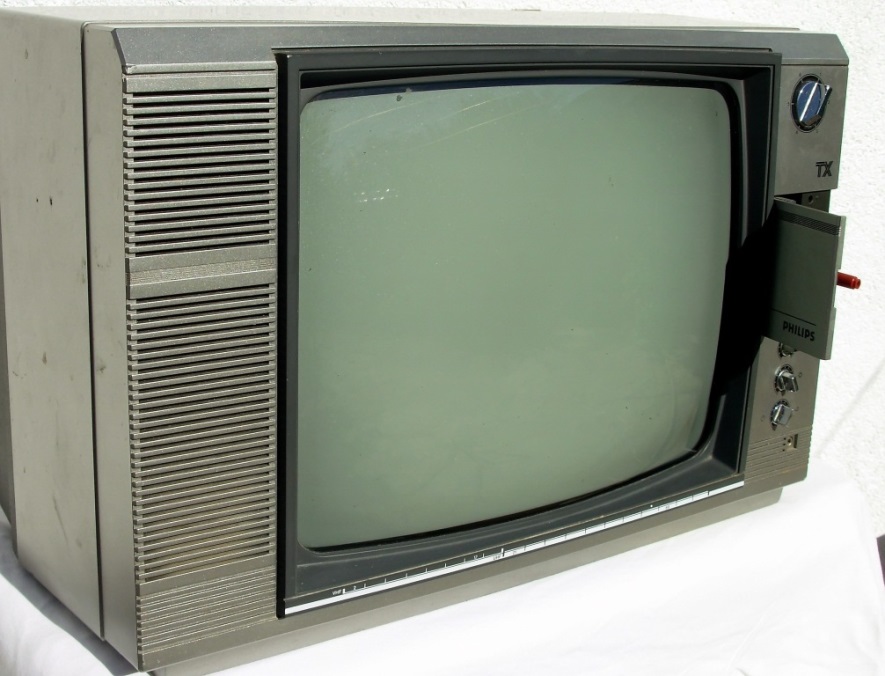 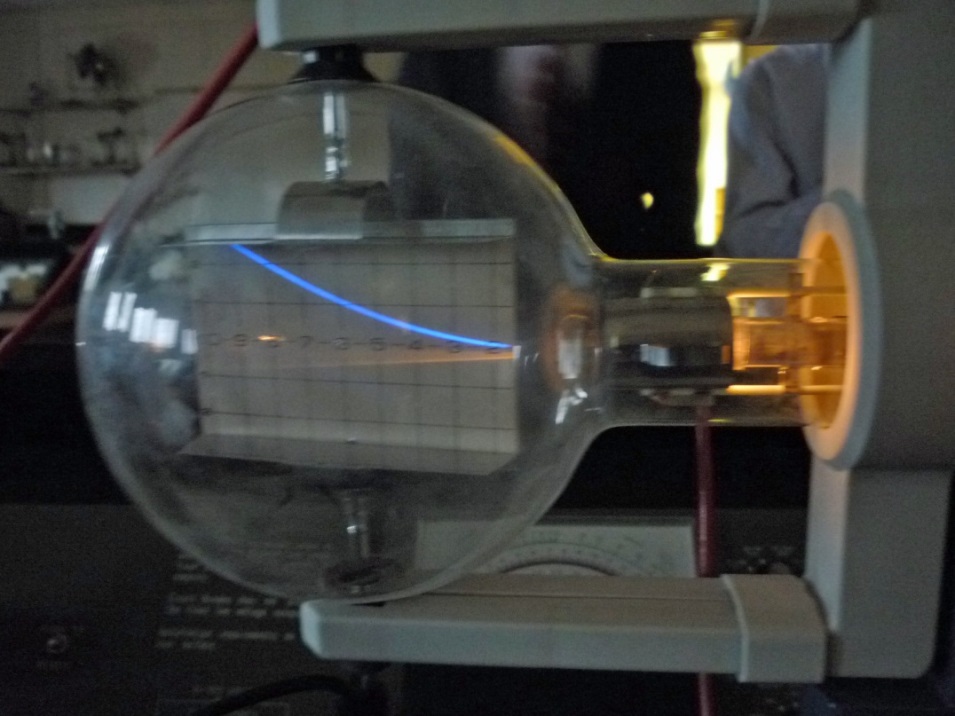 A moving charge is analogous to the current in a wire
When the charged particle moves through a field a force acts upon it
Fleming’s left hand rule will tell you the direction of the force
REMEMBER: current in the left hand rule is in the same way as conventional current
What factors will affect the force on the particle?
How do you calculate the force on the particle?
Answer the multiple choice questions on the worksheet.

Summary questions page 102

Complete these for homework